математика –гимнастика ума.
разминка
Может ли при умножении получится нуль?
Что легче: 1/5 кг ваты или 1/5 кг железа?
К однозначному числу, большему нуля, приписали такую же цифру. Во сколько раз увеличилось число?
Число, обращающее уравнение в верное равенство.
Шла старуха в Москву. Навстречу ей три старика. У каждого старика по мешку, в каждом мешке по коту. Сколько существ направлялось в Москву?
Какую часть часа составляют 20 минут?
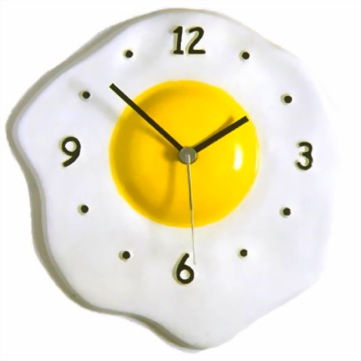 На двух руках 10 пальцев. Сколько пальцев на 10 руках?
Двое играли в шахматы 4 часа. Сколько часов играл каждый?
Груша тяжелее яблока, а яблоко тяжелее персика. Что тяжелее: груша или персик?
Одно яйцо варится 4 минуты, а сколько минут нужно варить 5 яиц?
Сколько получится, если сложить наибольшее трехзначное и наименьшее однозначное натуральные числа?
Зайцы распилили бревно. Они сделали 10 распилов. Сколько получилось чурбачков?
Экипаж, запряженный тройкой лошадей, проехал за час 15 км. С какой скоростью бежала каждая лошадь?
Самый внимательный
Переставляшки
люспнитрегулькосилочачазадямаряпличильетс
Ответыплюстреугольникчислозадачапрямаячислитель
7 7 7 7 7 7 7 =6
7 7 7 7 7 7 7 =7
7 7 7 7 7 7 7 =8
7 7 7 7 7 7 7 =10
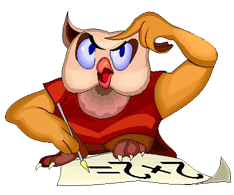 Великолепная семерка
Игра со зрителями
ответ
(7+7+7+7+7+7):7=6
(7*7-7*7+7*7):7=7
777:777+7=8
7:7+7:7+7:7+7=10
логический
Переложите четыре спички из шестнадцати, чтобы получилось три квадрата
математическая эстафета